Egynyáriak és zárt termesztő berendezések növényvédelme
Magyar Gyula Kertészeti Szakgimnázium
 és Szakközép iskola

80 órás tanfolyam

Hajnal Sándor
Növényvédő mérnök
Kamarai reg.szám :
01059
A növénybetegségek okai:
Élettelen tényezők: (nem fertőzők)
- Környezeti  okok (nem megfelelő hőm, fény, víz, tápanyag)
Élő környezeti tényezők: (fertőzők)
Vírusok, baktériumok, gombák- kórokozók.
 Rovarok, atkák, fonálférgek, rágcsálók- Kártevők
Magvetés
Vetőmag csávázás
Magvetések védelme
Vető közeg sterilitása
Szaporító láda sterilitása
Öntöző víz mennyisége (Vermikulit)
Öntöző víz keménysége
Öntöző víz hőmérséklete
Termesztő berendezések higiéniai állapota
Termesztő berendezések hőmérséklete (T+-)
Pára tartalom
Tűzdelés
Egészséges palánta
Palántadőlés elleni védelem (Previcur)
(Pythium, Phytophthora, Fusarium, Rhyzoctonia) 
Öntöző víz keménysége
Öntöző víz hőmérséklete
Termesztő berendezések higiéniai állapota
Termesztő berendezések hőmérséklete (+-)
Páratartalom
Cserepezés, nevelés
Cserép higiéniai állapota
Termesztő berendezés higiéniai állapota
Ültető közeg
Öntöző víz
Tápanyagok
Hőmérséklet
Páratartalom
Edzés
Gyakori növényvédelmi problémák
Gomba betegségek

Salvia lisztharmat                           Amistar, Topas 110 EC illetve Kén     
Botritis, szürkepenész                   Amistar, illetve Kén 
Impatiens peronoszpora               Amistar, Dithane M45, Ridomil                      
Ageratum rozsda                            Amistar, Dithane M45 illetve Kén
Krizantém fehér rozsda                 Amistar, Discus DF
Callistephus fuzáriumos hervadása Streptomyces griseoviridis sugárgombát tartalmazó Mycostop, vagy Xilon WP
 Baktériumos lágyrothadás             Champion 50 WP, illetve Réz
Muskátli fekete talpassága            Champion 50 WP , illetve Réz
Mit is jelölnek a betük és a számok?
A növényvédő szereket, fantázia névvel látják el. Ez nem sokat mond a növényvédő szerről, bár vannak tréfás áthallások (Chess) de már az utána lévő szám igen. Pl. Dithan 45 WP. Eszerint ez a készítmény 45 % -os hatóanyaggal rendelkezik. 
Találkozunk olyan növényvédő szer is, ahol csak a név szerepel.(pl, Discus DF). A név és/vagy szám után látható a betűk ( WG, DF, stb.), a szerformájáról adnak tájékoztatást.
Mit is jelölnek a betűk és a számok?
Szerformációra utaló fontosabb rövidítések: 
E, EC, L, LC = emulzióképző folyékony permetezőszer 
WP, W, SP = nedvesíthető por alakú permetezőszer 
F, FL, WSC = vízoldható folyékony permetezőszer 
FW = vizes törzsszuszpenzió 
D = porozószer
 G = granulátum DF, DG, 
WG = vízben diszpergálható /oldható granulátum.
 ULV = csökkentett vízmennyiséggel kijuttatható
Leggyakoribb növénybetegségek
Vírusok: 
Az élőlényekben képesek csak élni és szaporodni.
Mozaikfoltosság, törpülés, sárgulás, csíkozottság, tőpusztulás, gyenge virágzás
A növény erősen visszamarad a fejlődésben, a szárak gyakran torzulnak.
Védekezés: csak megelőzés, növényhigiénia betartása
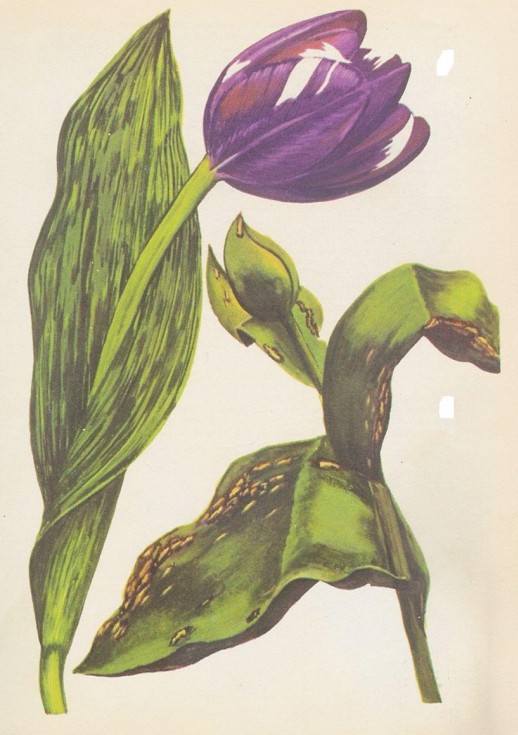 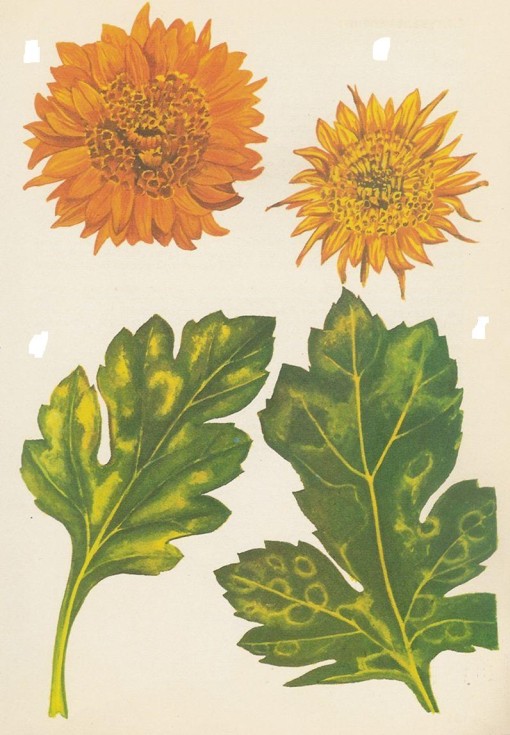 Baktériumok:
A leveleken, szárakon foltosság, a gyökereken, a hagymákon és gumókon lágy rothadás, nyálkás bevonat, gyökérgolyva alakul ki.

Védekezés: megelőzés, talajfertőtlenítés, réztartalmú szerekkel permetezés
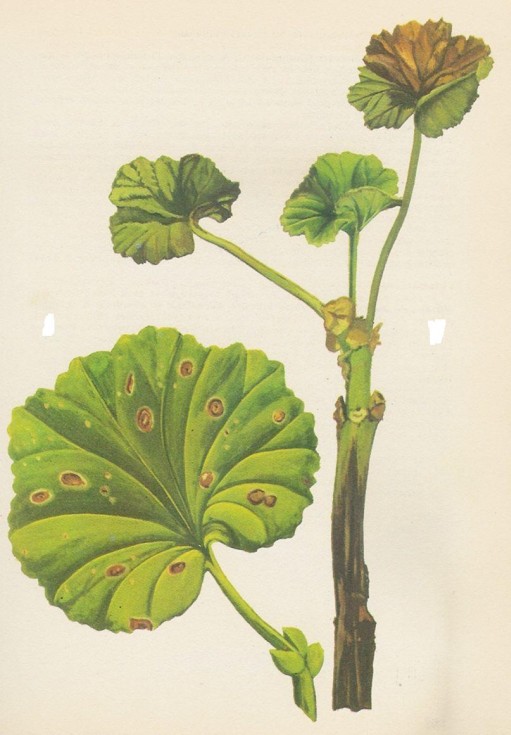 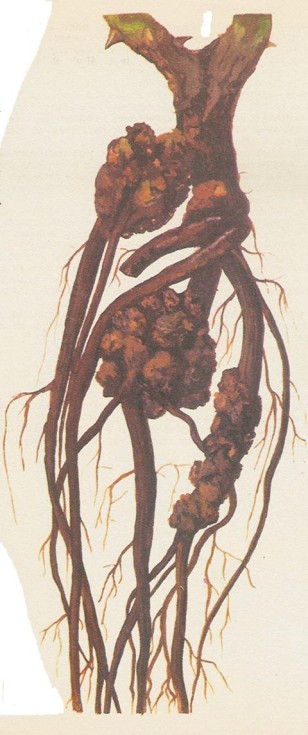 Baktériumos fertőzés
Gombák:
Lisztharmat: (külső élősködő)
leveleken, szárakon, virágon porszerű, fehér bevonat keletkezik, alatta fénylő barna folttal. A fertőzött levelek torzulnak, lehullnak. 
A magas páratartalommal párosult alacsony hőmérséklet, a rossz légáramlás és a túlöntözés ideális feltétel a terjedéshez. 
Legfogékonyabbak a puha vagy pozsgás növények.
Védekezés: fertőzött részek eltávolítása, permetezés kéntartalmú szerekkel.

A peronoszpóra (belső élősködő)
https://www.youtube.com/watch?v=HdxFRWZjw8w  (első 5 perc)
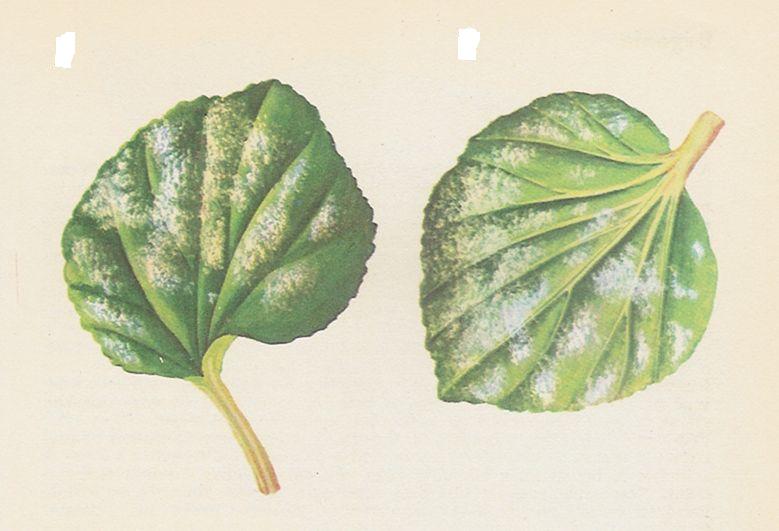 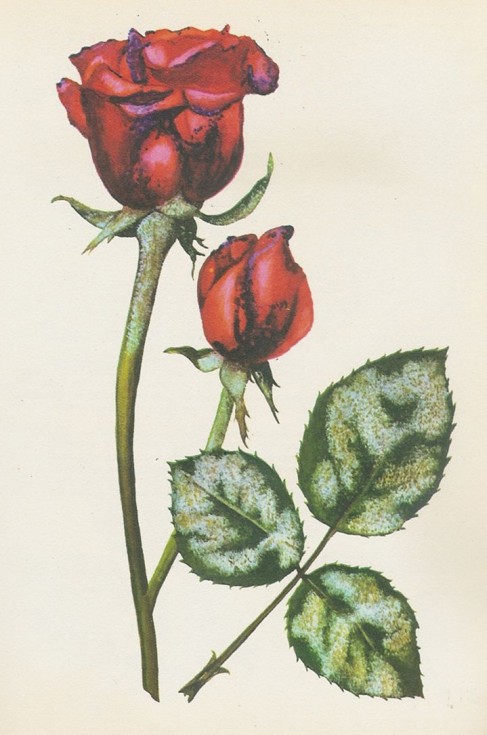 Szürkepenész: 
egérszürke penészgyep, alatta rothadó foltok keletkeznek.
Alacsony hőmérsékleten és párás levegőben könnyen elszaporodik a Botrytis.
A puha szárú és levelű növényeket támadja meg: pl. fokföldi ibolya, ciklámen, begónia.
Védekezés: hervadó levelek eltávolítása, ritkább öntözés, gyakori szellőztetés, földcsere, Fundasol oldattal öntözés.
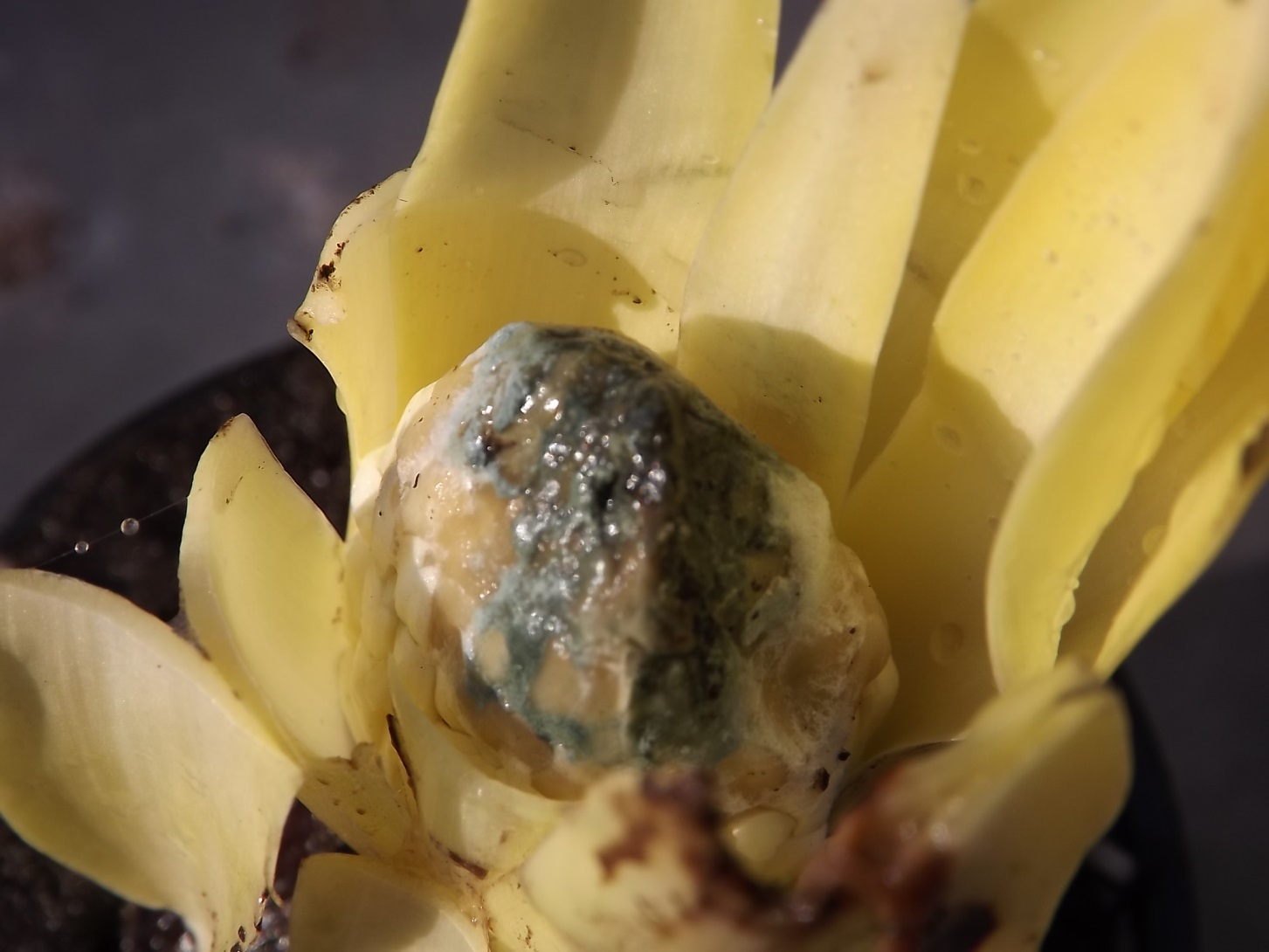 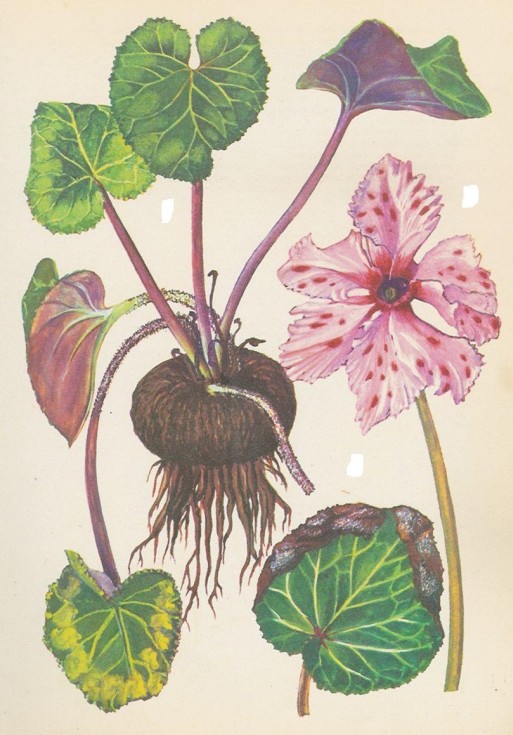 Rozsdagomba: 
a fonákon körkörös, párnaszerűen kiemelkedő barnás spóratelepek jelennek meg koncentrikus körökben. 
A levelek színén sárguló foltok keletkeznek. (muskátli, oroszlánszáj, szegfű)
Védekezés: fertőzött levelek megsemmisitése, szellőztetés, permetezés.
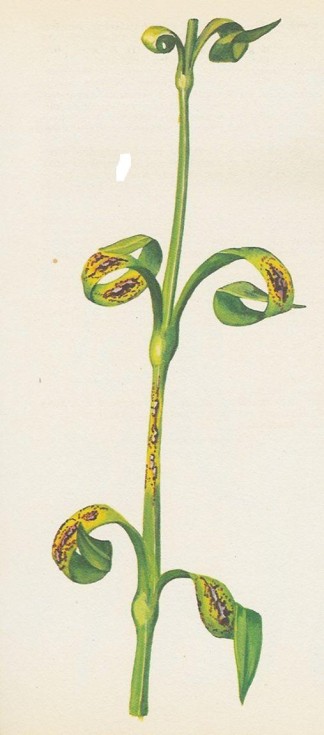 Fuzáriumos betegség: a megtámadott növény egyik napról a másikra lelankad, majd elszárad. Gyökérnyaknál elvágva látható, hogy a gomba az edénynyalábokat támadja meg és károsítja.
Védekezés: talajfertőtlenítés, permetezés
Korompenész: fekete gombafaj, amely a levéltetű, molytetű és a viaszos pajzstetű által kiválasztott ragacsos mézharmaton él. 
Nem élősködője a növénynek, szaprofita táplálkozású, de a pórusok eltömítésével és a napfény felfogásával gátolja a növekedéshez szükséges asszimilációs folyamatokat.
Védekezés: kártevők elleni védekezés
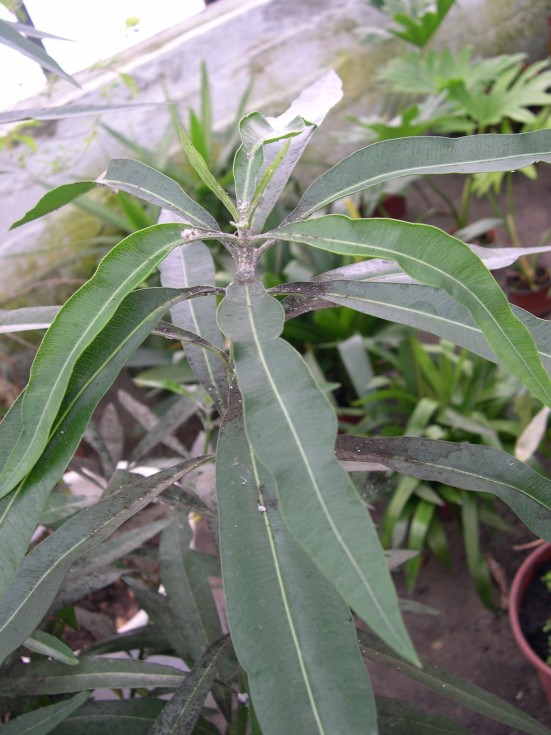 Kártevők
Fonálféreg:
Növény belsejében él
Mikroszkopikus méretű 
Gyökér, szár, levél,
Erek közt barnulást, elhalást, gyökérvastagodást, 
Fertőzött talaj, levegő,
Talajfertőtlenítés, beteg növények eltávolítása
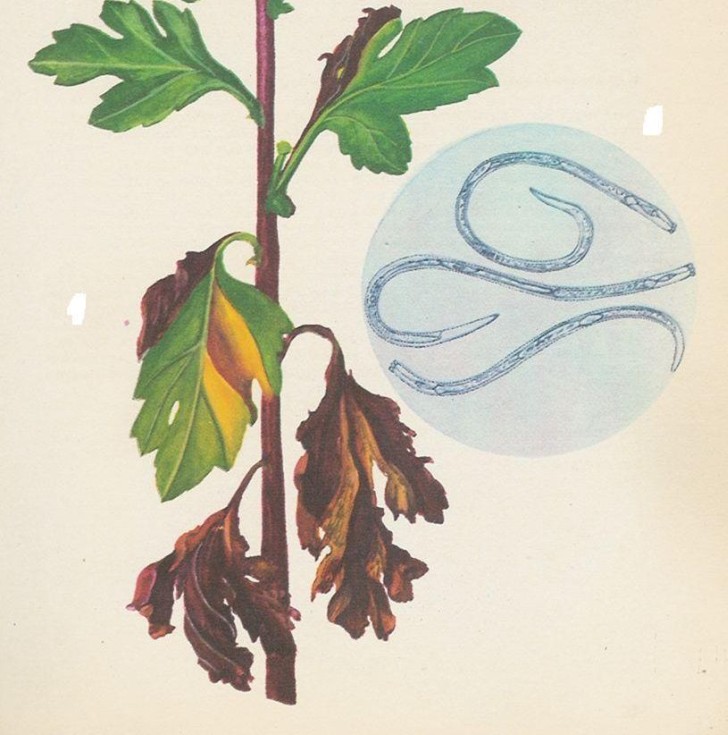 Levéltetvek:
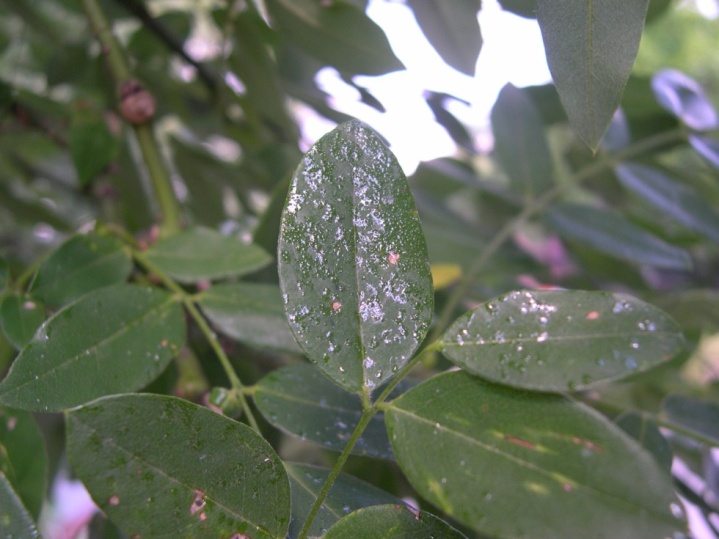 Zöld, fekete, sárga,
10-12 nemzedék (szűznemzés)
Hím szárnyas
Pete telel át,
Szívogatnak,
A növény legyengül, vírusvektor, korompenész gomba mint másodlagos kórokozó
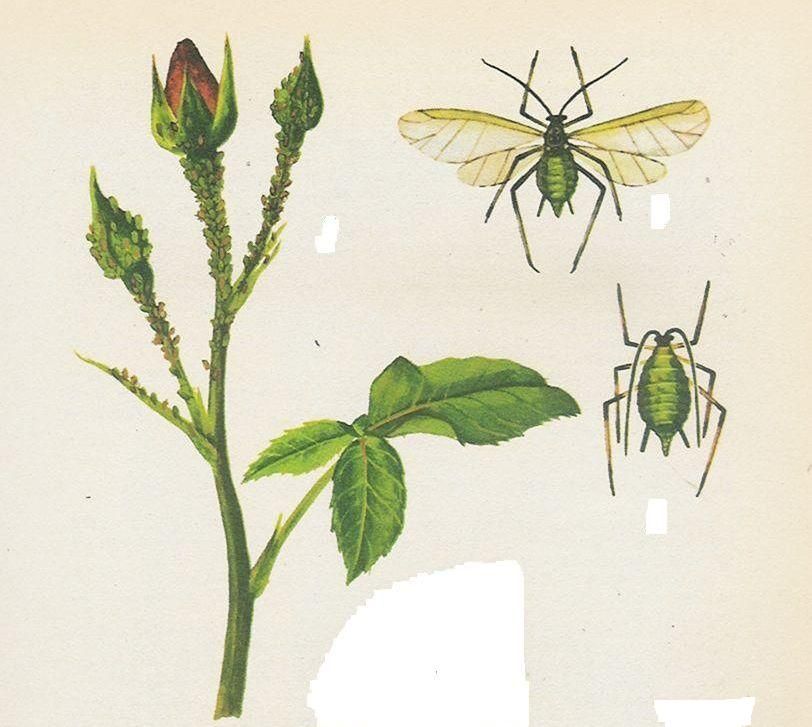 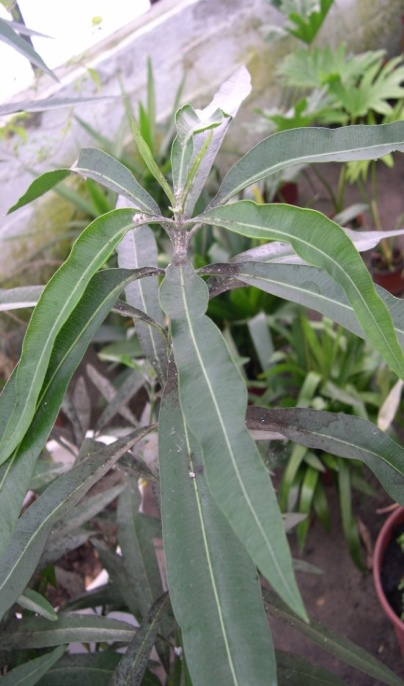 Üvegházi molytetű (liszteske):
Apró, fehér, a fertőzés 90% tojás alakban, 10 % repül
Szívogat, jelentős kártevő
Védekezés nehéz
Pajzstetvek:
Üvegháziak, 
Levél fonák, erek mentén, 
Barna, pajzs alakú, 
Felszívódó szerek
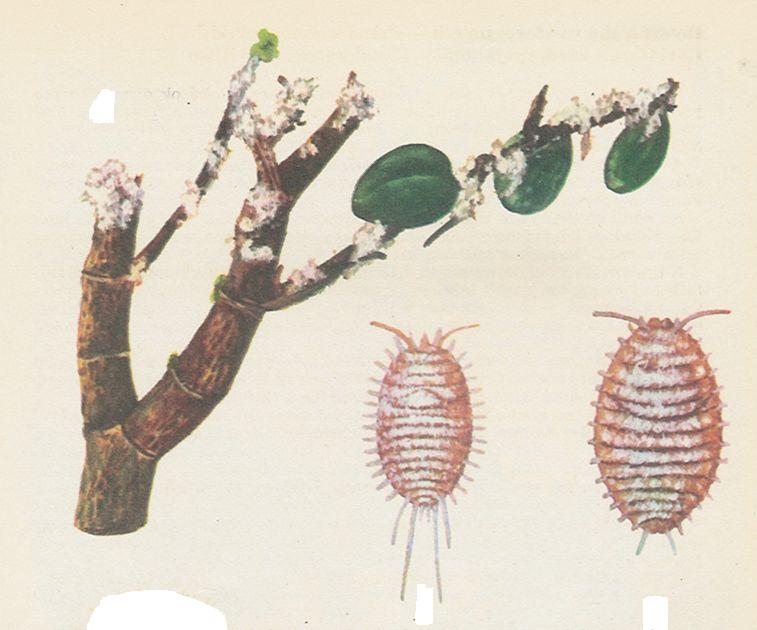 Tripszek:
Bepettyezik, eltorzítják a növényt,
Vándorolnak- vírusterjesztők,
Felszívódó szerek
Biológiai növényvédelem:
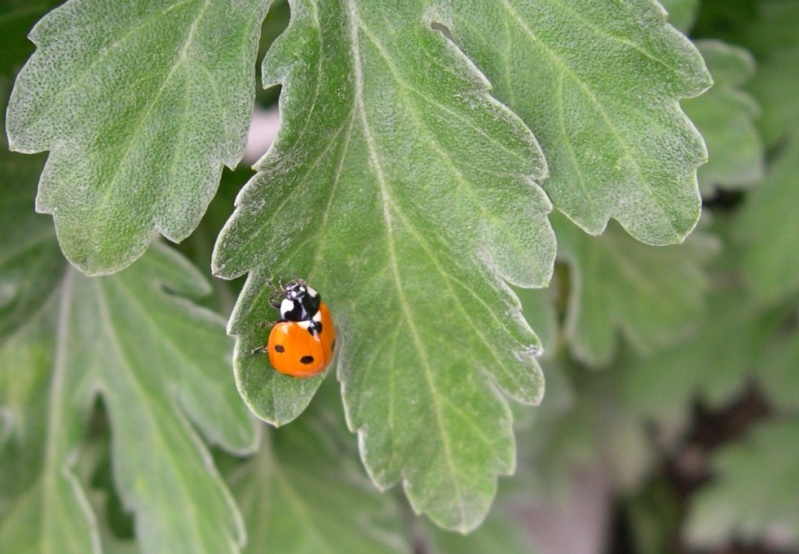 A kártevők természetes ellenségeit vetjük be.
Rovarháló fontossága.
Katicabogár- levéltetű,
Fürkészdarázs- liszteske ellen
Ragadozó poloska-tripszek ellen
Ragadozó atkák
Biofungicidek
Csapdázási módok
Melegvizes csávázás
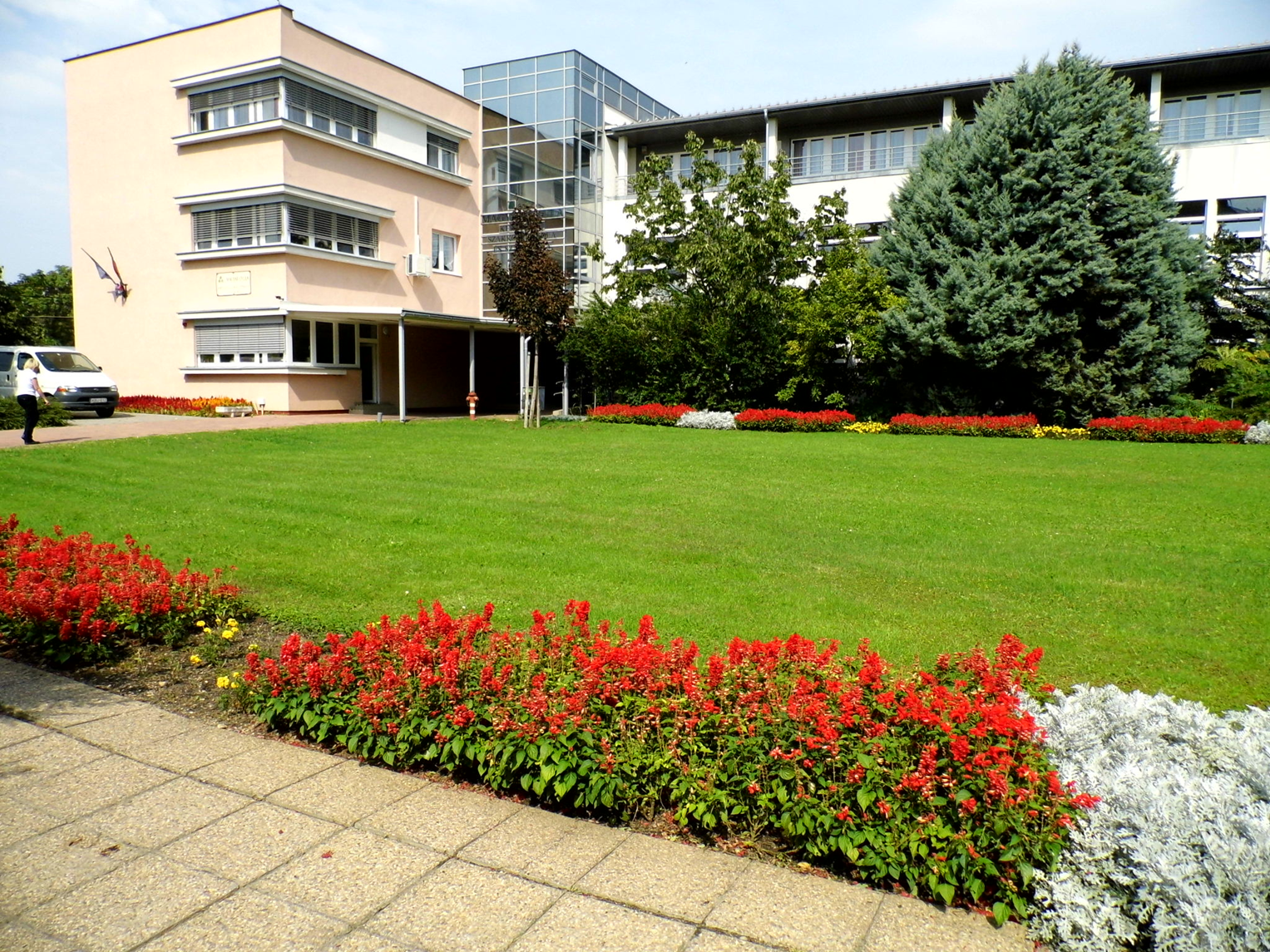 Köszönöm a figyelmet